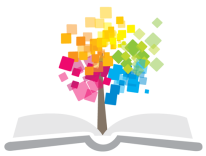 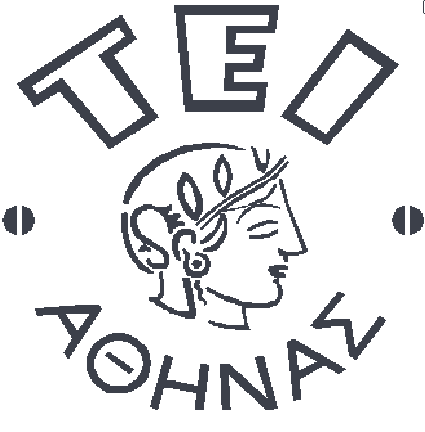 Ανοικτά Ακαδημαϊκά Μαθήματα στο ΤΕΙ Αθήνας
Διαχείριση Έργων & Εργοταξίων
Ενότητα 6: Διαχείριση Ουρών Αναμονής σε Έργα
Βασίλειος Μούσας
Τμήμα πολιτικών Μηχανικών ΤΕ και Μηχανικών Τοπογραφίας & Γεωπληροφορικής ΤΕ
Κατεύθυνση Πολιτικών Μηχανικών ΤΕ
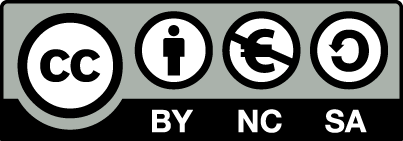 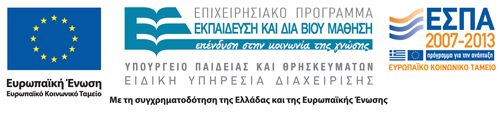 Συστήματα Ουρών Αναμονής 1/2
Η μελέτη και η βελτιστοποίηση των ουρών αναμονής έχει μεγάλο πεδίο εφαρμογών σε καθημερινά προβλήματα. Συχνά αλλάζουμε μέσο μεταφοράς γιατί η αναμονή στο ένα είναι μικρότερη από το άλλο, ή, επιλέγουμε την ώρα που το πολυκατάστημα έχει λιγότερη ουρά στα ταμεία, ή, αλλάζουμε τράπεζα για ταχύτερη εξυπηρέτηση.

Σε κάθε σύστημα ουράς αναμονής υπάρχουν «πελάτες» που προσέρχονται για εξυπηρέτηση, και μονάδες ή σταθμοί «εξυπηρέτησης» που τους διεκπεραιώνουν.
1
Συστήματα Ουρών Αναμονής 2/2
Χαρακτηριστικά παραδείγματα «πελάτη»-«εξυπηρέτησης» έχουμε στις τράπεζες (πελάτες-ταμείο), στις εθνικές οδούς (αυτοκίνητα-διόδια), στα δικαστήρια (υποθέσεις-δίκες), στα νοσοκομεία (ασθενείς-χειρουργεία), στα συνεργεία (μηχανές με βλάβη-επισκευές), στα αεροδρόμια (αεροσκάφη-απογειώσεις), στη βιομηχανία, τα εργοτάξια, και σχεδόν σε κάθε ανθρώπινη δραστηριότητα όπου διεκπεραιώνονται πρόσωπα, αντικείμενα ή συμβάντα.
2
Αφίξεις – Κατανομή Poisson
Οι αφίξεις σε ένα σύστημα ουράς είναι οι «πελάτες» που προσέρχονται για εξυπηρέτηση. Τα χαρακτηριστικά των αφίξεων είναι:

Το Μέγεθος του Πληθυσμού. Ο πληθυσμός των πελατών θεωρείται είτε άπειρος, ή πεπερασμένος. Στα πιο πολλά προβλήματα ο πληθυσμός του συστήματος είναι άπειρος.

Η Κατανομή των Αφίξεων. Οι πελάτες φτάνουν στο σύστημα είτα με γνωστή σταθερή συχνότητα, ή σε τυχαίους χρόνους. Στη περίπτωση των τυχαίων αφίξεων μετράμε το μέσο αριθμό αφίξεων λ στη μονάδα του χρόνου και τις προσεγγίζουμε με τη στατιστική κατανομή Poisson.
3
Η κατανομή Poisson 1/2
Όταν μας δίνεται ότι οι αφίξεις έχουν μέσο όρο λ ανά μονάδα χρόνου και ακολουθούν κατανομή Poisson, τότε μπορούμε να υπολογίσουμε τη πιθανότητα να έχουμε Χ (1, 2, …, λ, κλπ.) αφίξεις ανά μονάδα χρόνου από το τύπο:



Για να γίνει πιο κατανοητός ο ρόλος της κατανομής Poisson παραθέτουμε τον παρακάτω πίνακα με τις τιμές και τα διαγράμματα για διάφορες τιμές των λ & Χ.
4
Η κατανομή Poisson 2/2
5
Πιθανότητες βάσει poisson
Από τις παραπάνω τιμές προκύπτει, για παράδειγμα, ότι: 
Αν έχουμε κατά μέσο όρο 2 αφίξεις την ώρα, η πιθανότητα να έρθουν 4 πελάτες είναι 9% (λ=2, Ρ|Χ=4|).
Αν έχουμε κατά μέσο όρο 3 αφίξεις την ώρα, η πιθανότητα να μην έρθει κανένας είναι 5% (λ=3, Ρ|Χ=0|).
Αν έχουμε κατά μέσο όρο 1 άφιξη την ώρα, η πιθανότητα να έρθουν 6 ή περισσότεροι πελάτες είναι σχεδόν 0% (λ=1, Ρ|Χ=6|).
6
Εξυπηρέτηση – Εκθετική Κατανομή
Οι πελάτες εξυπηρετούνται μέσα σε κάποιο χρονικό διάστημα από τις μονάδες εξυπηρέτησης. Τα χαρακτηριστικά του συστήματος εξυπηρέτησης είναι:

Ο Χρόνος Εξυπηρέτησης. Ο χρόνος εξυπηρέτησης μπορεί είτε να είναι σταθερός, οπότε η εξυπηρέτηση γίνεται με σταθερή συχνότητα, ή όπως συμβαίνει συνήθως, να έχει τυχαίες διακυμάνσεις οπότε μετράμε το μέσο αριθμό πελατών μ που εξυπηρετούνται στη μονάδα του χρόνου και προσεγγίζουμε το χρόνο εξυπηρέτησης με την εκθετική κατανομή.
Οι Μονάδες Εξυπηρέτησης. Μπορεί να υπάρχει: Α) μια μόνο μονάδα εξυπηρέτησης, οπότε οι πελάτες εξυπηρετούνται σειριακά, Β) πολλές παράλληλες μονάδες εξυπηρέτησης οπότε ο πελάτης εξυπηρετείται από τη πρώτη διαθέσιμη, Γ) πολλές διαδοχικές μονάδες εξυπηρέτησης οπότε ο πελάτης προσέρχεται διαδοχικά σε κάθε στάδιο.
7
Η εκθετική κατανομή 1/2
Όταν μας δίνεται ο μέσος αριθμός πελατών μ που εξυπηρετούνται ανά μονάδα χρόνου και ότι ο χρόνος εξυπηρέτησης ακολουθεί την Εκθετική κατανομή, τότε μπορούμε να υπολογίσουμε τη πιθανότητα ο χρόνος εξυπηρέτησης Τ να υπερβεί ένα δεδομένο χρόνο t  από το τύπο:
 
Για να γίνει πιο κατανοητός ο ρόλος της Εκθετικής κατανομής παραθέτουμε τον παρακάτω πίνακα με τις τιμές και τα διαγράμματα για διάφορες τιμές των μ & t.
8
Η εκθετική κατανομή 2/2
9
Πιθανότητες βάσει εκθετικής
Από τις παραπάνω τιμές προκύπτει, για παράδειγμα, ότι: 
Αν εξυπηρετούνται κατά μέσο όρο 2 πελάτες την ώρα, η πιθανότητα να ξεπεράσει ο χρόνος εξυπηρέτησης τα 15' είναι 51%, ενώ η πιθανότητα να ξεπεράσει ο χρόνος εξυπηρέτησης τη 1.5 ώρα είναι μόνο 5% (μ=2, t=0.25 & t=1.5).
Αν εξυπηρετούνται κατά μέσο όρο 4 πελάτες την ώρα, η πιθανότητα να ξεπεράσει ο χρόνος εξυπηρέτησης τα 15' είναι 26% (δηλ. με πιθανότητα 74% θα εξυπηρετηθούν εντός των 15'), ενώ η πιθανότητα να ξεπεράσει ο χρόνος εξυπηρέτησης τη 1.5 ώρα είναι σχεδόν 0% (μ=4, t=0.25 & t=1.5).
10
Σειρές εξυπηρέτησης
Η σειρά με την οποία εξυπηρετούνται οι πελάτες που περιμένουν σε μια ουρά είναι ένα από επιπλέον χαρακτηριστικό της ουρά αναμονής. Συνήθως συναντάμε τις παρακάτω μορφές:
FIFO (First In First Out): Σύμφωνα με τη σειρά προσέλευσης. Σειρές τύπου FIFO συναντάμε στα διόδια της εθνικής οδού και στα ταμεία των τραπεζών. 
LIFO (Last In First Out): Αντίθετα από τη σειρά προσέλευσης. Σειρές τύπου LIFO συναντάμε στα Ferry-boat με μια είσοδο/έξοδο. 
Τυχαία Σειρά: Με τυχαία επιλογή. Συχνά στις γραμμές παραγωγής πολλά στάδια (π.χ. ποιοτικού ελέγχου) προωθούν τα προϊόντα τυχαία ανεξάρτητα με τη σειρά προσέλευσης.
Σειρά Προτεραιότητας: Ανάλογα με τη προτεραιότητα που φέρουν. Τέτοιες σειρές συναντάμε στη διεκπεραίωση αλληλογραφίας (απλό, συστημένο, αεροπορικώς, επείγον, courier, κλπ.) και στα δίκτυα Η/Υ.
11
Βασικά Μοντέλα Ουρών Αναμονής (Μ/Μ/1 & Μ/Μ/s)
Το βασικό μοντέλο που συναντάμε σε προβλήματα ουρών αναμονής είναι το Μ/Μ/1. Ο συμβολισμός αυτός σημαίνει: Αφίξεις με κατανομή Poisson (το 1ο Μ), Χρόνο Εξυπηρέτησης με Εκθετική κατανομή (το 2ο Μ) και μία μονάδα εξυπηρέτησης (το 1). Αν το σύστημα διαθέτει περισσότερες μονάδες εξυπηρέτησης (s) τότε το μοντέλο συμβολίζεται σαν Μ/Μ/s. Τέλος η σειρά εξυπηρέτησης στα παραπάνω μοντέλα είναι της μορφής FIFO.
Κάθε μοντέλο Μ/Μ/1 και Μ/Μ/s συνοδεύεται και από δυο παραμέτρους τη λ (Μ.Ο. αφίξεων) και τη μ (Μ.Ο. εξυπηρετήσεων), με το περιορισμό μ > λ  ή  sμ > λ  αντίστοιχα, ώστε η ουρά να λειτουργεί.
Από τους τύπους των κατανομών (Poisson και Εκθετικής) και από την θεωρία πιθανοτήτων προκύπτει ένα σύνολο μαθηματικών σχέσεων που περιγράφουν τη συμπεριφορά του συστήματος. Τα μεγέθη αυτά υπολογίζονται από τις παραμέτρους λ & μ,  και είναι:
12
Χαρακτηριστικά μεγέθη ουρών αναμονής
13
Χαρακτηριστικά μεγέθη ουρών αναμονής
14
Βασικά μεγέθη
Όπως φαίνεται και από τον πίνακα, τα τέσσερα βασικά μεγέθη (Wq , Lq , W & L) συνδέονται μεταξύ τους με σταθερές μαθηματικές σχέσεις και συγκεκριμένα τις:


Κατά συνέπεια, όταν γνωρίζουμε το ένα από τα μεγέθη, εύκολα υπολογίζουμε τα υπόλοιπα.
15
Παράδειγμα
Σε ένα συνεργείο ο μηχανικός μπορεί και ελέγχει 3 αυτοκίνητα τη ώρα. Ο ρυθμός άφιξης των αυτοκινήτων στο συνεργείο είναι κατά μέσο όρο 2 αυτοκίνητα την ώρα. 
Α) Υπολογίστε τα μέσα χαρακτηριστικά του συστήματος (χρόνο αναμονής πελατών, συνολικό χρόνο παραμονής τους στο συνεργείο, κλπ.) 
Β) Αν προσλάβει ένα βοηθό ώστε να τελειώνει κάθε αυτοκίνητο σε 15 λεπτά, τι βελτιώσεις θα έχουμε στα χαρακτηριστικά του συστήματος;  
Γ) Τι θα συμβεί αν, αντί του βοηθού, προσληφθεί και 2ος μηχανικός που θα ελέγχει παράλληλα με την ίδια επίδοση 3 αυτοκίνητα ανά ώρα;
16
Λύση 1/2
Α) Πρόκειται για ένα σύστημα Μ/Μ/1 με Μ.Ο. αφίξεων λ = 2 ανά ώρα και Μ.Ο. εξυπηρετήσεων μ = 3 ανά ώρα. Τα κύρια χαρακτηριστικά του συστήματος θα είναι:
17
Λύση 2/2
Β) Πρόκειται για το ίδιο σύστημα Μ/Μ/1 με Μ.Ο. αφίξεων λ = 2 ανά ώρα, αλλά με τον βοηθό, ο Μ.Ο. εξυπηρετήσεων αυξάνει σε μ = 4 ανά ώρα. 
Γ) Εδώ πρόκειται για ένα σύστημα Μ/Μ/s με  s = 2 ή (Μ/Μ/2), με Μ.Ο. αφίξεων λ = 2 ανά ώρα και Μ.Ο. εξυπηρετήσεων μ = 3 ανά ώρα.
18
Τα κύρια χαρακτηριστικά των συστημάτων Β & Γ θα είναι:
Παρατηρούμε ότι ενώ η επιτάχυνση της εξυπηρέτησης με ένα βοηθό μειώνει το χρόνο αναμονής σχεδόν στο 1/3 (15'), η προσθήκη δεύτερης μονάδας επεξεργασίας βελτιώνει δραματικά το χρόνο αναμονής των πελατών από 40' σε 2.5' μόνο. Παρόμοια αλλά μικρότερη βελτίωση έχουν και τα άλλα χαρακτηριστικά.
19
Ελαχιστοποίηση Κόστους σε Συστήματα Ουρών Αναμονής
ΥΠΟΛΟΓΙΣΜΟΣ ΟΙΚΟΝΟΜΙΚΟΤΕΡΗΣ ΛΕΙΤΟΥΡΓΙΑΣ
Ένας από τους λόγους μελέτη των ουρών αναμονής είναι η βελτίωσή του από πλευράς κόστους ή χρόνου που πάλι μεταφράζεται σε κόστος (δυσαρεστημένος πελάτης, ανεκμετάλλευτα μηχανήματα, κλπ.) 
Το συνολικό κόστος λειτουργίας (ΣΚΛ) ανά χρονική μονάδα ορίζεται σαν το άθροισμα του κόστους αναμονής (ΚΑ) και του κόστους εξυπηρέτησης (ΚΕ).
ΣΚΛ = ΚΑ + ΚΕ
Το κόστος αναμονής ΚΑ είναι συνάρτηση του ρυθμού αφίξεων λ και του χρόνου αναμονής στην ουρά Wq. Αν το κόστος αναμονής ανά πελάτη και ανά χρονική μονάδα είναι ΚW, τότε το συνολικό κόστος αναμονής ΚΑ είναι:
ΚΑ = λ·Wq·KW 
Το κόστος λειτουργίας της ουράς ΚΕ εξαρτάται από τα έξοδα λειτουργίας (μισθοί, καύσιμα, κλπ.) κάθε μονάδας επεξεργασίας ανά χρονική μονάδα και από τον αριθμό των μονάδων επεξεργασίας.
20
Υπολογισμός βέλτιστου αριθμού θέσεων εργασίας
Θα δούμε αναλυτικά τον τρόπο υπολογισμού με τη βοήθεια του παρακάτω παραδείγματος
ΠΑΡΑΔΕΙΓΜΑ
Σε ένα εργοτάξιο πραγματοποιείται εκφόρτωση φορτηγών με σάκους τσιμέντου. Έχει υπολογιστεί ότι 2 εργάτες ξεφορτώνουν 1 φορτηγό σε μια ώρα και αν αυξηθούν οι εργάτες μειώνεται ανάλογα και ο χρόνος εκφόρτωσης (π.χ. 4 εργάτες σε ½ ώρα, κλπ.). Στο εργοτάξιο φτάνουν φορτηγά με ρυθμό 3 οχήματα την ώρα. Το κόστος μιας εργατοώρας είναι 10€ και το ωριαίο κόστος αναμονής ενός φορτηγού είναι 50 €. Να υπολογιστούν τα παρακάτω:
Α) Ο ελάχιστος απαιτούμενος αριθμός εργατών
Β) Αν το εργοτάξιο χρησιμοποιήσει 12 εργάτες ποια θα είναι τα χαρακτηριστικά αναμονής και εξυπηρέτησης του συστήματος, και, ποιο θα είναι το ωριαίο κόστος λειτουργίας;
Γ) Ποιος είναι ο βέλτιστος αριθμός εργατών για οικονομικότερη λειτουργία;
21
Λύση 1/3
Α) Έχουμε ένα σύστημα Μ/Μ/1 με λ = 3. Η βασική συνθήκη σε ένα τέτοιο σύστημα είναι: μ > λ.
Συμπληρώνουμε λοιπόν τον παρακάτω πίνακα για να βρούμε τον μικρότερο αριθμό εργατών που ικανοποιεί τη συνθήκη.
Ο ελάχιστος αριθμός εργατών ώστε μ > λ  είναι: 7.
22
Λύση 2/3
Β) Αν ο αριθμός των εργατών είναι 12 τότε προκύπτει ότι το μ = 6.
Από το πίνακα με τα χαρακτηριστικά μεγέθη των ουρών τύπου Μ/Μ/1 προκύπτουν οι παρακάτω τιμές:
Το ωριαίο συνολικό κόστος λειτουργίας δίνεται από το τύπο:
ΣΚΛ  = ΚΑ + ΚΕ   =  λ · Wq · KW + Νεργ · Κεργ/ωρας
 Οπότε το ωριαίο συνολικό κόστος λειτουργίας με 12 εργάτες θα είναι:
ΣΚΛ = 3 · 1/6 · 50€ + 12 · 10€ = 145€
23
Λύση 3/3
Γ) Για να υπολογίσουμε το οικονομικότερο σενάριο εξετάζουμε όλες τις δυνατές περιπτώσεις από τον ελάχιστο αριθμό εργατών (7) και επάνω, επαναλαμβάνουμε τους υπολογισμούς του ερωτήματος Β, και, επιλέγουμε αυτήν με το ελάχιστο ΣΚΛ. Στον επόμενο πίνακα φαίνονται αναλυτικά τα αποτελέσματα των υπολογισμών:
Η ελάχιστη τιμή του ωριαίου συνολικού κόστους λειτουργίας (ΣΚΛ) επιτυγχάνεται όταν έχουμε 11 εργάτες.
24
Τέλος Ενότητας
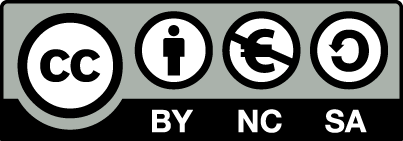 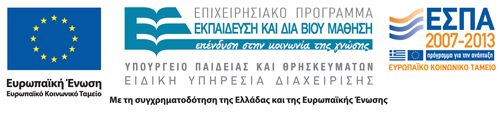 Σημειώματα
Σημείωμα Αναφοράς
Copyright Τεχνολογικό Εκπαιδευτικό Ίδρυμα Αθήνας, Βασίλειος Μούσας 2014. Βασίλειος Μούσας. «Διαχείριση έργων και εργοταξίων . Ενότητα 6: Διαχείριση Ουρών Αναμονής σε Έργα». Έκδοση: 1.0. Αθήνα 2014. Διαθέσιμο από τη δικτυακή διεύθυνση: ocp.teiath.gr.
Σημείωμα Αδειοδότησης
Το παρόν υλικό διατίθεται με τους όρους της άδειας χρήσης Creative Commons Αναφορά, Μη Εμπορική Χρήση Παρόμοια Διανομή 4.0 [1] ή μεταγενέστερη, Διεθνής Έκδοση.   Εξαιρούνται τα αυτοτελή έργα τρίτων π.χ. φωτογραφίες, διαγράμματα κ.λ.π., τα οποία εμπεριέχονται σε αυτό. Οι όροι χρήσης των έργων τρίτων επεξηγούνται στη διαφάνεια  «Επεξήγηση όρων χρήσης έργων τρίτων». 
Τα έργα για τα οποία έχει ζητηθεί και δοθεί άδεια  αναφέρονται στο «Σημείωμα  Χρήσης Έργων Τρίτων».
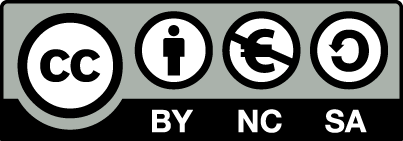 [1] http://creativecommons.org/licenses/by-nc-sa/4.0/ 
Ως Μη Εμπορική ορίζεται η χρήση:
που δεν περιλαμβάνει άμεσο ή έμμεσο οικονομικό όφελος από την χρήση του έργου, για το διανομέα του έργου και αδειοδόχο
που δεν περιλαμβάνει οικονομική συναλλαγή ως προϋπόθεση για τη χρήση ή πρόσβαση στο έργο
που δεν προσπορίζει στο διανομέα του έργου και αδειοδόχο έμμεσο οικονομικό όφελος (π.χ. διαφημίσεις) από την προβολή του έργου σε διαδικτυακό τόπο
Ο δικαιούχος μπορεί να παρέχει στον αδειοδόχο ξεχωριστή άδεια να χρησιμοποιεί το έργο για εμπορική χρήση, εφόσον αυτό του ζητηθεί.
Επεξήγηση όρων χρήσης έργων τρίτων
Δεν επιτρέπεται η επαναχρησιμοποίηση του έργου, παρά μόνο εάν ζητηθεί εκ νέου άδεια από το δημιουργό.
©
διαθέσιμο με άδεια CC-BY
Επιτρέπεται η επαναχρησιμοποίηση του έργου και η δημιουργία παραγώγων αυτού με απλή αναφορά του δημιουργού.
διαθέσιμο με άδεια CC-BY-SA
Επιτρέπεται η επαναχρησιμοποίηση του έργου με αναφορά του δημιουργού, και διάθεση του έργου ή του παράγωγου αυτού με την ίδια άδεια.
διαθέσιμο με άδεια CC-BY-ND
Επιτρέπεται η επαναχρησιμοποίηση του έργου με αναφορά του δημιουργού. 
Δεν επιτρέπεται η δημιουργία παραγώγων του έργου.
διαθέσιμο με άδεια CC-BY-NC
Επιτρέπεται η επαναχρησιμοποίηση του έργου με αναφορά του δημιουργού. 
Δεν επιτρέπεται η εμπορική χρήση του έργου.
Επιτρέπεται η επαναχρησιμοποίηση του έργου με αναφορά του δημιουργού.
και διάθεση του έργου ή του παράγωγου αυτού με την ίδια άδεια
Δεν επιτρέπεται η εμπορική χρήση του έργου.
διαθέσιμο με άδεια CC-BY-NC-SA
διαθέσιμο με άδεια CC-BY-NC-ND
Επιτρέπεται η επαναχρησιμοποίηση του έργου με αναφορά του δημιουργού.
Δεν επιτρέπεται η εμπορική χρήση του έργου και η δημιουργία παραγώγων του.
διαθέσιμο με άδεια 
CC0 Public Domain
Επιτρέπεται η επαναχρησιμοποίηση του έργου, η δημιουργία παραγώγων αυτού και η εμπορική του χρήση, χωρίς αναφορά του δημιουργού.
Επιτρέπεται η επαναχρησιμοποίηση του έργου, η δημιουργία παραγώγων αυτού και η εμπορική του χρήση, χωρίς αναφορά του δημιουργού.
διαθέσιμο ως κοινό κτήμα
χωρίς σήμανση
Συνήθως δεν επιτρέπεται η επαναχρησιμοποίηση του έργου.
Διατήρηση Σημειωμάτων
Οποιαδήποτε αναπαραγωγή ή διασκευή του υλικού θα πρέπει να συμπεριλαμβάνει:
το Σημείωμα Αναφοράς
το Σημείωμα Αδειοδότησης
τη δήλωση Διατήρησης Σημειωμάτων
το Σημείωμα Χρήσης Έργων Τρίτων (εφόσον υπάρχει)
μαζί με τους συνοδευόμενους υπερσυνδέσμους.
Χρηματοδότηση
Το παρόν εκπαιδευτικό υλικό έχει αναπτυχθεί στo πλαίσιo του εκπαιδευτικού έργου του διδάσκοντα.
Το έργο «Ανοικτά Ακαδημαϊκά Μαθήματα στο ΤΕΙ Αθηνών» έχει χρηματοδοτήσει μόνο την αναδιαμόρφωση του εκπαιδευτικού υλικού. 
Το έργο υλοποιείται στο πλαίσιο του Επιχειρησιακού Προγράμματος «Εκπαίδευση και Δια Βίου Μάθηση» και συγχρηματοδοτείται από την Ευρωπαϊκή Ένωση (Ευρωπαϊκό Κοινωνικό Ταμείο) και από εθνικούς πόρους.
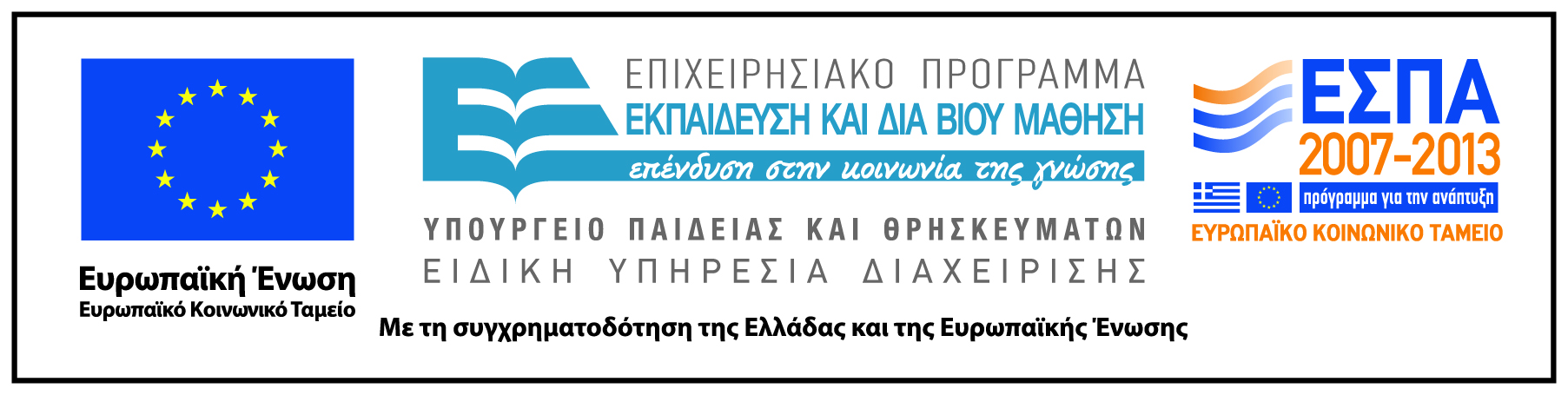